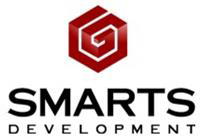 Офисные помещения на 1-6 этажах, общая S –  8 136,3 кв. м.
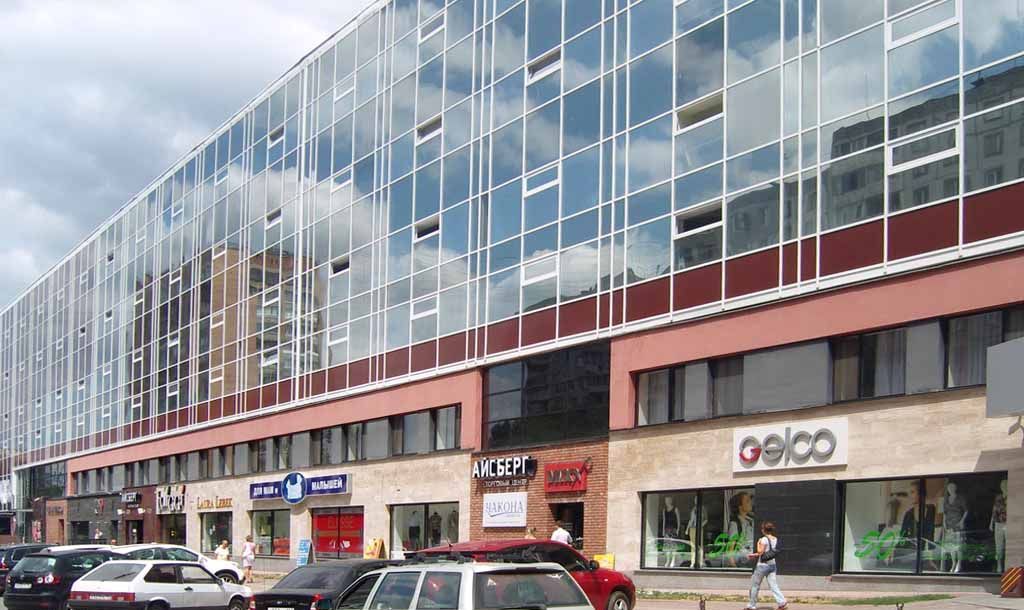 Адрес: 
Самарская область, г. Самара,
ул. Дачная 2, к.2
Инфраструктура в шаговой доступности
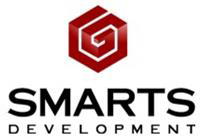 Остановки общественного транспорта
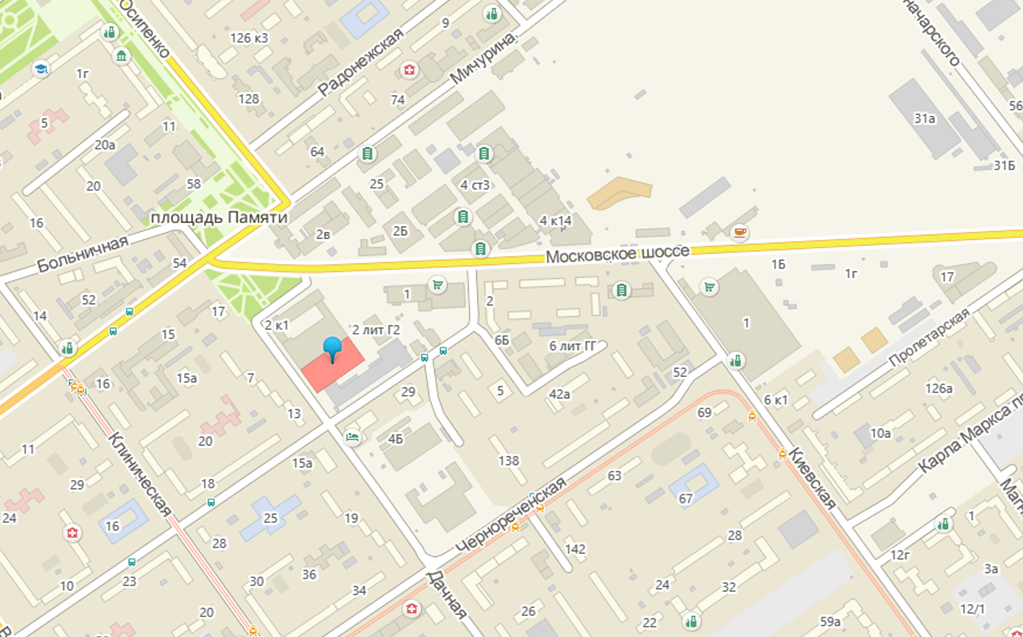 Бизнес-центры
Банки
Торговые комплексы
Ресторанные комплексы
Офисы операторов связи (Мегафон, Билайн)
Локация
Ул. Большевистская, 60
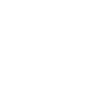 Описание объекта недвижимости
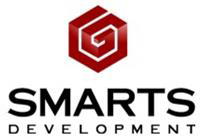 Технические параметры объекта
Сведения об объекте
Фундамент – монолитный, ж/б столб.;
Наружные стены – ж/б панели;
Внутренние капитальные стены – ж/б плиты, частично монолитные;
Перекрытия – ж/б плиты;
Крыша – рубероид;
Система отопления – от городской сети;
ХВС – центральное;
ГВС – центральное;
Канализация – сброс в городскую сеть;
Вентиляция – естественная;
Электрическая мощность –  335кВт 
      (I категория надежности)
Год постройки:  
1979 год

Назначение:  
нежилое

Право на объект:  
собственность

Кадастровый номер:
63-63-01/085/2006-422
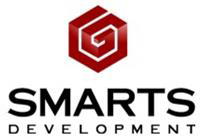 Планировка 1-го этажа
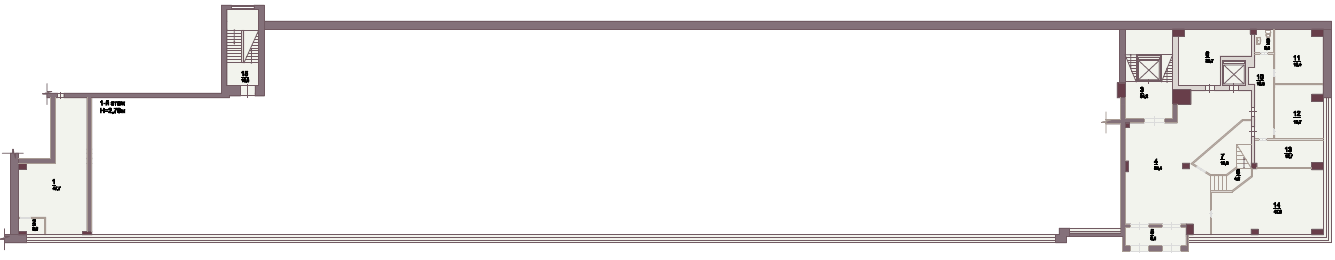 Ул. Большевистская,60
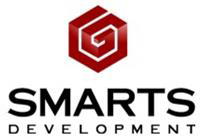 Планировка 2-го этажа
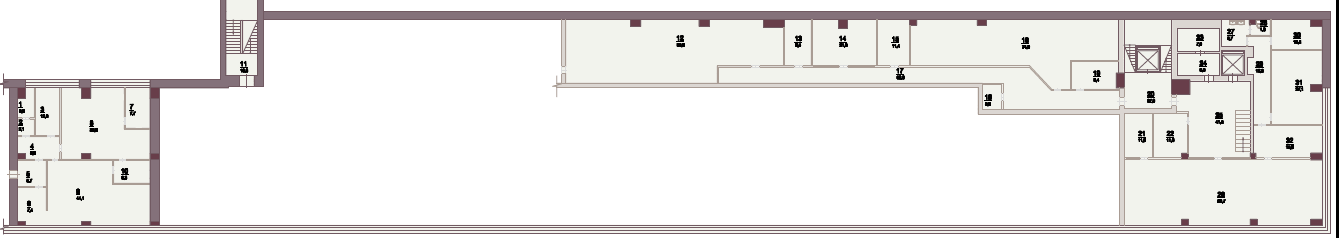 Ул. Большевистская,60
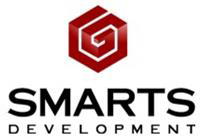 Планировка 3-го этажа
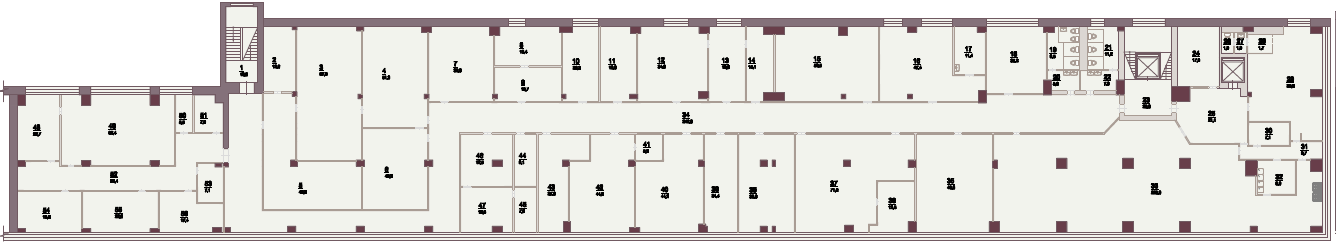 Ул. Большевистская,60
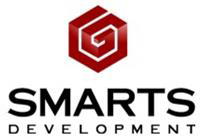 Планировка 4-го этажа
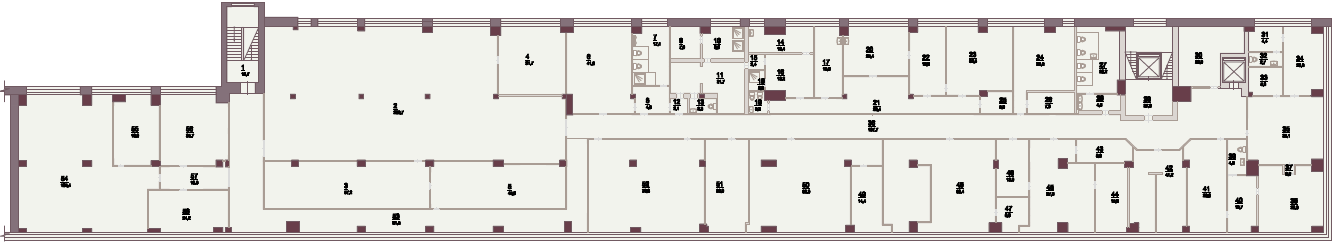 Ул. Большевистская,60
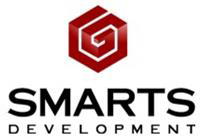 Планировка 5-го этажа
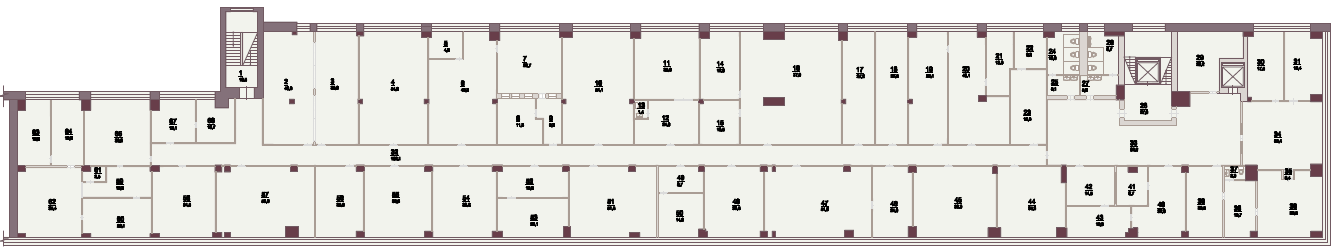 Ул. Большевистская,60
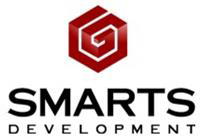 Планировка 6-го этажа
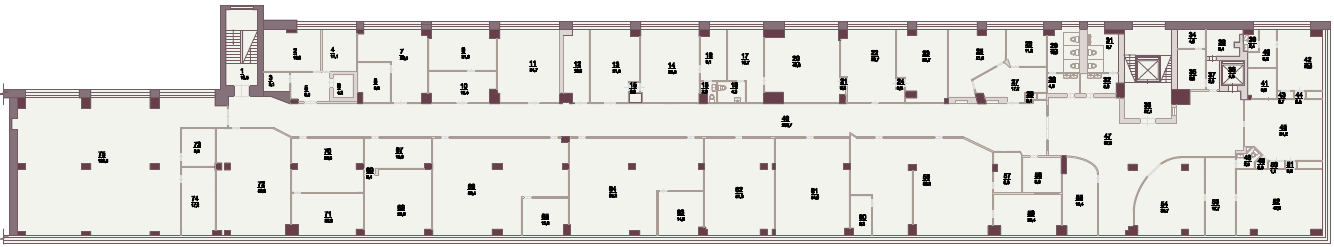 Ул. Большевистская,60
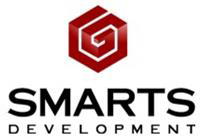 Земельный участок
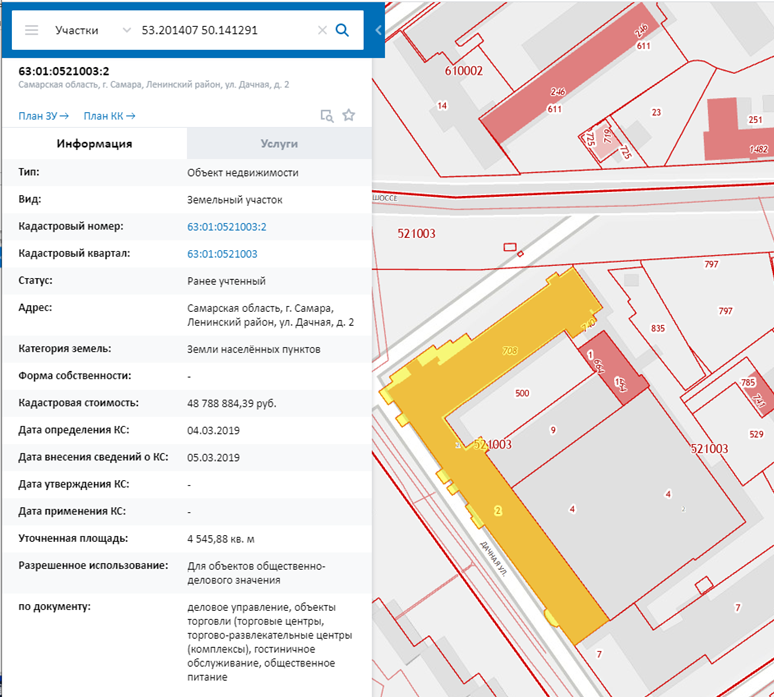 Кадастровый номер:  
63:01:0521003:0002

Площадь:
4 545,88  кв.м.

Категория земель:  
Земли населенных пунктов

Вид права:
Общедолевая собственность
81363/176589

Разрешенное использование:
Для объектов общественно-делового значение
Ул. Большевистская,60
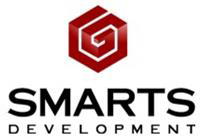 Потенциал использования
Коммерческие цели, включая, но не ограничиваясь:

офис, коворкинг;

дата-центр, производство;

учебный, досуговый центр;

гостиница, хостел, капсульный отель;

коммерция, общепит;
Ул. Большевистская,60